Abdomen and gastro -intestinal tract imaging
DR. ESSMAT AL- OMARIConsultant Radiologist
Mu’tah university
Abdomen x-ray
Plain  abdomen films  still retain as one of the most useful initial investigations. After history and examination 
Abdomen x-ray is sometimes abbreviated to AXR and is usually taken with the patient lying in a supine position. Or may be standing(before taking the xray the patient have to stand about 10 min
In erect abdomen x-ray, normally two or three air fluid levels are possible, but more than three are abnormal.
The maximum diameter of the small bowel is 3cm.
The maximum diameter of the large bowel is 6cm, except the caecum and rectum up to 8-9cm.
X-ray  radiation (toxic esp to pregnant and child)
Ultrasound  safe
Abdomen x-ray / 2
The following structures should be checked in  2 views of abdomen x-ray :        
Bowel gas pattern. Very important
Extraluminal free gas.in Distension(inside the bowel not free) 
Radio-opaque stones or calcification (dense) but normally no opacity 
Soft tissue masses.  
Signs of intestinal obstruction. 
Skeletal abnormalities.   
Soft lax  nothing to palpate , no pain
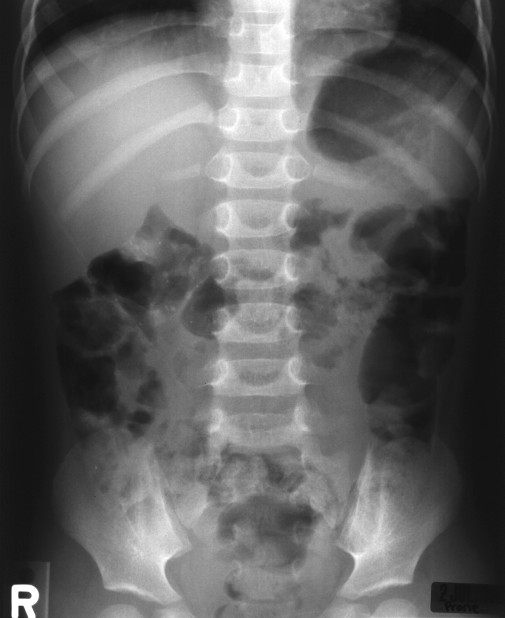 First thing to see : name/date 
Rt /Lt
The type of study
1-gas distribution
From stomach to 
rectum 
2-calsification
3- free gas (v imp)
After standing 10 min  to the diaphragm 
4- mass  
Esp at epigastrium  aortic aneurysm
5-skeletal system
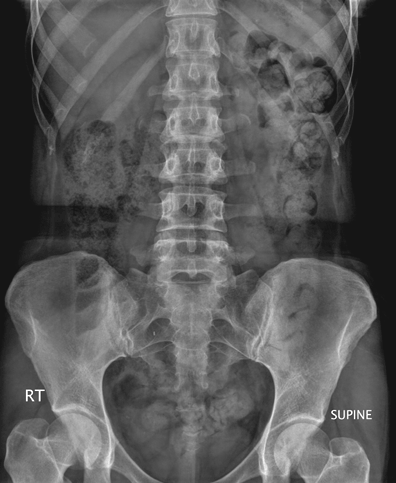 Frontal Supine abdominal  X-Ray 
1-
2-
3-
4-
5-
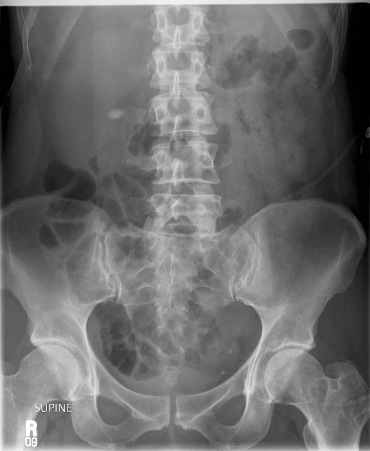 Frontal Supine abdominal  X-Ray 
1-
   2-
OVAL radioopacity at the Rt side of L3  
3-
4-
5-
Contrast medium in G.I.T studies
Barium sulfate:  is the most commonly used in barium studies of the GIT.  dense 
Gastrografin is used in: : (here the barium doesn’t use)
   - suspected bowel perforation
   - post-operative for leakage.                                                          
   - meconium ileus (in neonates).
    Gastrografin is contra-indicated in Barium swallow and meal if the patient is at risk of aspiration such as in infants, because gastrografin can induce pulmonary edema and chemical pneumonitis.
Non ionic contrast medium: is used in barium swallow studies in infants.
Gastro-intestinal tract investigations
BARIUM SWALLOW 
Important to know 1- the type of study  2- by what 3- for what
For final exam  

Is the examination of the esophagus with contrast medium .
The contrast used is barium sulfate for most examination .
Non ionic contrast media is used in infants and small children Gastrografin is used 



,
Barium swallow / 2
Indication of Ba. swallow: 
Symptoms of gastro-esophageal reflux most common

dysphagia which could be related to :
    - Esophageal stricture
    - Esophageal tumor important
    - Suspected achalasisa
  
    - Vascular abnormalities 
    - Esophageal web
Barium swallow for the esophegus showing tupuler structure with filling defect   and mass lesion
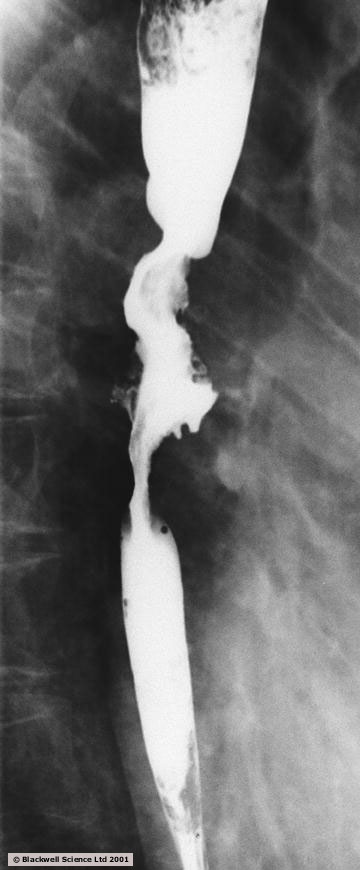 Barium swallow for the esophegus showing 
  dileated end of the esophegus (bired shape) 
 - Suspected achalasisa
Frontal chest X-Ray 
Normal heart size
Normal lung appearance 
Very will defined circular 
Structure at mideastainum (rolled in by lateral view which approve that is in the chest not outside)
BARIUM  MEAL
Is the examination of the stomach and duodenum with barium sulfate . 
Double contrast is obtained by introduction of gas into the           stomach using effervescent powders and barium.   
The gastro-esophageal junction is observed for reflux .
     Indication : 
Gastro esophageal reflux 
Gastric or duodenal ulcer
Hiatus hernia
Suspected gastric tumor
Hiatus hernia
Duodenum C shape 
 and head of the pancreas
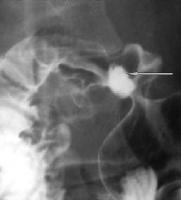 Frontal X-Ray of chest and abdomen in infant
1-gas distribution : stomach filled with gas and no gas distally(in large and small bowel and 
at the rectal area) 
Dx : pyloric stenosis or duodenal atresia
Dx : pyloric stenosis or duodenal atresia
Barium meal
Barium follow-through
Is the investigation of the small intestine with contrast -              medium (usually barium sulfate )      
Transit of barium is observed through the small bowels . 
Abdominal films are taken every half hour until barium reaches   the large bowel .   
Spot films of the terminal ileum are obtained .        
 Indication : 
Inflammatory bowel disease, most often Crohn’s disease.imp*most common
Small bowel tumors / lymphoma imp**
Small bowel obstruction
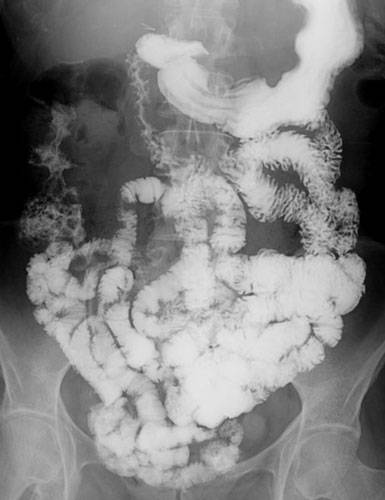 normal
Barium follow-through
Showing multiple strictures and stenosis and mostly there is   
complete cut in crohns
Barium enema
Is the study of the large bowel with double contrast (Barium and air).  
Barium is run into the colon by Foleys catheter placed in the rectum.
Air insufflation  into the large bowel produces a double contrast examination .      
     Indication :
Investigation of abdominal mass 
Large bowel obstruction .
Suspected colonic tumor 
Diverticular disease 
volvulus
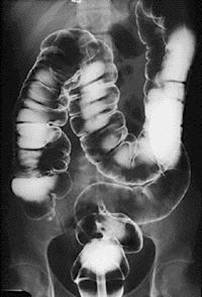 Barium enema 
Stricture /eaten apple appearance malignant appearance
ACUTE APPENDICITIS  محذوف
Signs of appendicitis on plain film:
An appendiculith: found in less than 5% of patients.
Abnormal bowel gas pattern, including focal ileus in the right lower quadrant.
Loss of the normal fat planes, including the right psoas shadow.
Scoliosis of the lumbar spine convex to the left.
With perforation: free intraperitoneal gas, periappendiceal  abscess or mass formation with signs of small bowel obstruction.
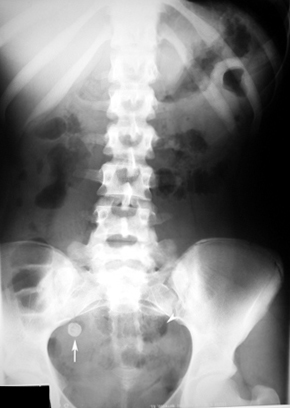 Acute appendicitis in ultrasound
Longitudinal scan:
    dilated tubular structure with blind end tip.
 Transverse scan (cross-section):
     the appendix is dilated more than 7mm                  and non compressible.
Small bowel obstruction
Mechanical small bowel obstruction develops when there is impairment to the onward flow of bowel contents.
Gas and fluid accumulating proximal to the site of obstruction causing progressive dilatation of small bowel.
The initial radiological investigation for suspected small bowel obstruction is supine and erect plain abdominal films.
The 5 main points have to be checked
Causes of small bowel obstruction
The most common causes are:
Adhesions:  is the most common cause of mechanical obstruction, about 70% of  cases.              
Most common cause of functional obsruction  ischemia                     
Strangulated hernias         
Tumors of small bowels 
Inflammatory bowel disease
What are the common signs of small bowel obstrucion ?
Dilatation of small bowel loops, usually centrally placed in abdomen.
The dilatation up to 3 cm  acceptable
Multiple air fluid levels .more than 3.
Absence of gas in the colon. 
If gas is still present, it indicate that the obstruction is recent or that it is incomplete.
Distinction between small and large bowel dilatation
Small bowel           Large bowel
Distribution of loops       Central                    Peripheral
Number of loops         Many                      Few
Diameter                     2.5-3 cm                 6 cm
Haustra                       Absent                    Present
Valvulae conniventes       Present in jejunum      Absent
Solid feces                   Absent                    Present
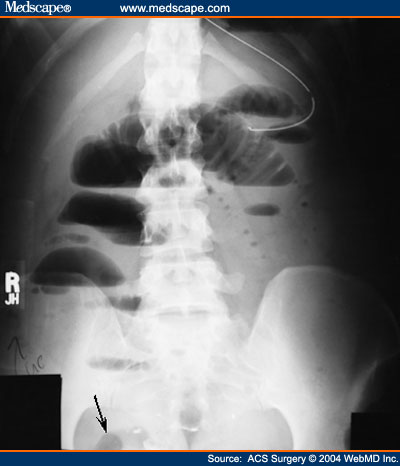 Frontal Abdominal 
X-Ray 
1- Dilatation of small bowel loops 
more than 5 cm
2-
Multiple air fluid 
Level
3-
Absence of gas in 
the colon
4- normal skeletal/no mass/no free gas(no perfortion)
Dx:
small bowel obstruction
Frontal Abdominal 
X-Ray 
1- Dilatation of small bowel loops 
more than 5 cm
2-
Multiple air fluid 
 Level
3-
Absence of gas in 
the colon
4- normal skeletal/no mass/no free gas(no perforation)
Dx:
small bowel obstruction
Large bowel obstruction
The plain abdominal film is useful for the            diagnosis of large bowel obstruction.
The large bowel proximal to the obstruction is            dilated.
Fluid levels are present in the erect position                  and tend to be long.
In equivocal cases, a barium enema can be             performed and locate the site and cause of          obstruction.
Large bowel obstruction / 2
Most common Causes are:
Colonic carcinoma num.1 esp. in old males 
Screening   common /curable 
Diverticulr disease
Volvulus of sigmoid colon.
Paralytic ileus: causes  functional small and large bowel obstruction,  especially in the post operative stage
Sigmoid Volvulusمحذوف الا المحدد بالحمر
Is twisting of an elongated section of sigmoid colon on its mesenteric axis.
Is the most common form of volvulus of the gastro-intestinal tract.
Sigmoid volvulus is particularly common in elderly persons.
Predisposing factors include chronic constipation, megacolon , and large redundant sigmoid colon.
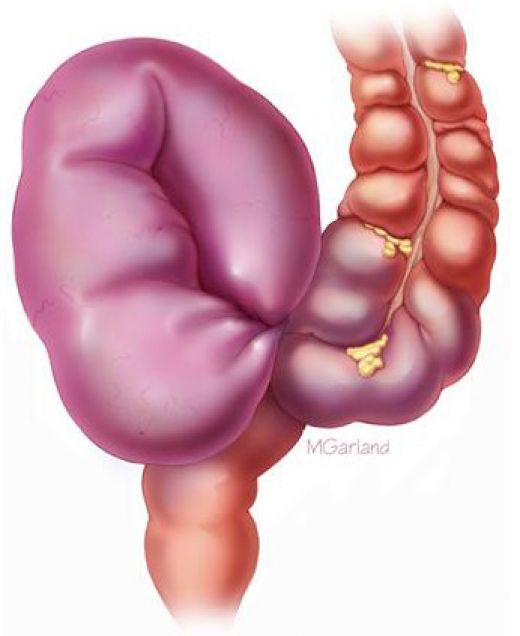 Radiological features of sigmoid volvulus in abdomen x-Ray
Markedly dilated sigmoid that almost fills the entire abdomen.
Double- loop obstruction (50% of patients).
    Coffee bean sign or Omega sign: inverted U shaped appearance of distended sigmoid loop (the bowel loop points to right upper quadrant).
Loss of  haustra.
Air under the diaphragm
Free abdominal air is called pneumoperitonium and is usually due to perforation.
It accumulates under one or both diaphragms                     when the patient is in erect position.  
Lateral decubitus film can be used for very ill patients.
Free air is not seen in up to 20% of patients.
Causes of free abdominal air
Post laparotomy or laparoscopy.
   (are usually absorbed within 1 week)
Post peritoneal dialysis. 
Viscus perforation, the most common causes are:
  perforated peptic ulcer
  perforated appendix (appendicitis)
  rupture diverticulum (diverticulitis) 
 Necrotizing enterocolitis (In small children)
The patient have to stand about 10 min  below the diaphragm
There is 2 radiolucent area below the diaphragm  free gas
Radiology of the liver, Gallbladder And Biliary systemX
Plain film is used for:   
Detection of radio-opaque calculi.  
Calcification in the liver or in the gallbladder wall.
Gas in the biliary tree.
Ultrasound and CT of the liverX
Liver ultrasound is an accurate imaging modality for         focal or diffuse disease of the liver, detecting tumors and secondary deposits.
Ultrasound will visualize the gallbladder, CBD, hepatic  and portal veins.
 If ultrasound is not conclusive for liver disease or mass lesion, CT is indicated. 
CT demonstrate the full range of liver disease, including cirrhosis and tumors.
LIVER  MRI X
MRI provide excellent images of the liver as    does CT, but without the risk of radiation.     
         
Blood vessels and bile ducts may be shown  without injection of contrast by using                 magnetic resonance angiography (MRA) and    magnetic resonance cholangiography (MRCP).
X
X
X
GALLSTONES
Stones in the gallbladder are relatively common and occur in approximately 10% of population.
Types of gallstones:
Cholesterol gallstones: are the most common, accounting for more than 80 % of cases
WE cant see it.
Pigment gallstones: usually form when there is excess bilirubin and calcium salts in bile.
Mixed stones: are mixture of cholesterol and calcium salts.
WE can see them.

   The predisposing  causes include:
     Obesity, diabetes, liver cirrhosis, and blood                              disorders such as sickle-cell anaemia.
Radiological features of gallstones
Plain film reveal approximately 10 to 20% of         calculi as they are radio-opaque.    
Ultrasound is the best test for gallstones, which is non-invasive and very accurate.  
A gallstone on ultrasound is echogenic, it               appears as a white structure that casts a dark       shadow behind it.
Echogenic stones
Acute cholecystitis
Is a sudden inflammation of the gallbladder that causes severe abdominal pain.
In the vast majority of cases this result from stone obstructing the cystic duct which lead to infection of static bile and the gallbladder mucosa.

     The ultrasound features are: 
Distended gallbladder with gallstones.        
The gallbladder wall is thickened (greater than 3 mm) and edematous
Pericholecystic fluid, and in some complicated cases  pericholecystic abscess.
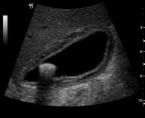 Acalculous cholecystitis X
Cholecystitis can develop in patients             without gallstones, but it is extremely rare.       
Hospitalized patient, such as those in cardiac intensive care units, are most likely to develop this condition, which may be due to ischemia.
Endoscopic retrograde X cholangiopancreatography (ERCP)
Indication:
Obstructive jaundice 
Removal of known CBD stones
Pancreatic tumors, that cause bile duct obstruction and                   jaundice

An endoscope is introduced  and advanced through the mouth  into the duodenum, with injection of  contrast into the ampula of  Vater, to demonstrate both the bile ducts and the pancreatic ducts. 
CBD stones can be removed through the endoscope by insertion of a catheter with a basket or balloon.
Malignant CBD strictures can also be stented.
X
X
X
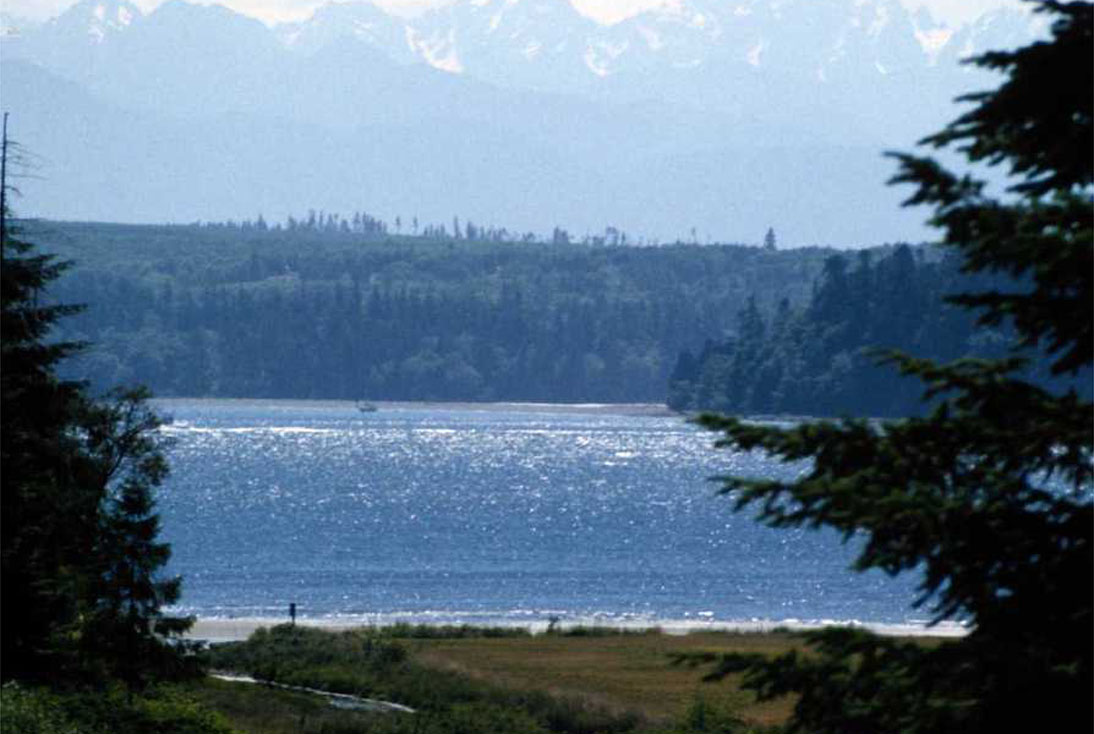 Thank You